Схемапроезда к месту проведения акции по посадке лесаМосковская область, Сергиево-Посадский район, Сергиево-Посадское лесничествоХотьковское участковое лесничество, квартал  42В площадь 13,5 га
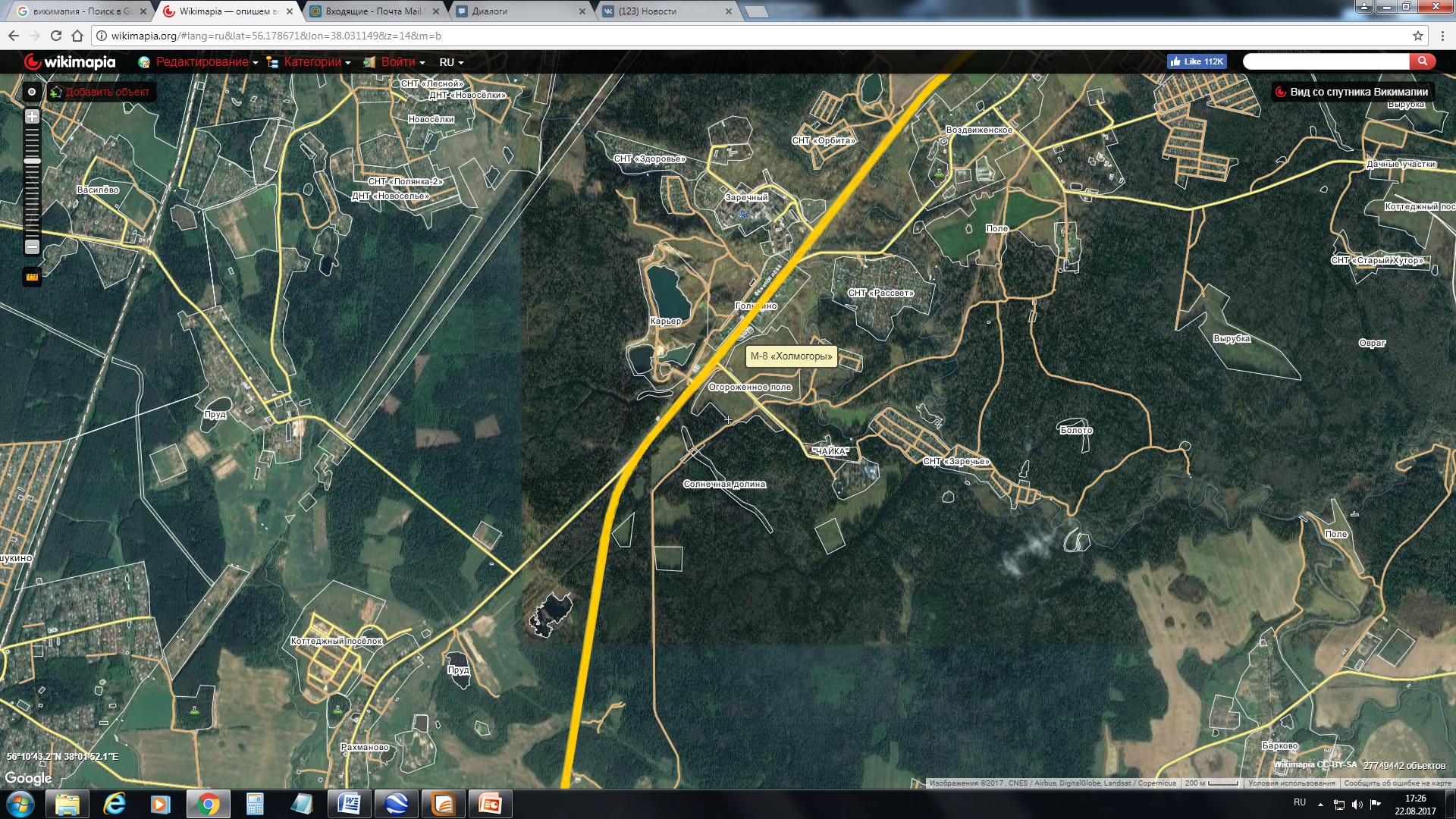 д. Голыгино
Из Москвы по трассе М-8
Поворот на базу отдыха «Кристалл»
Место поведения акции кв. 42В пл. 16,0 га